Draft BP19 Customer engagement timetable
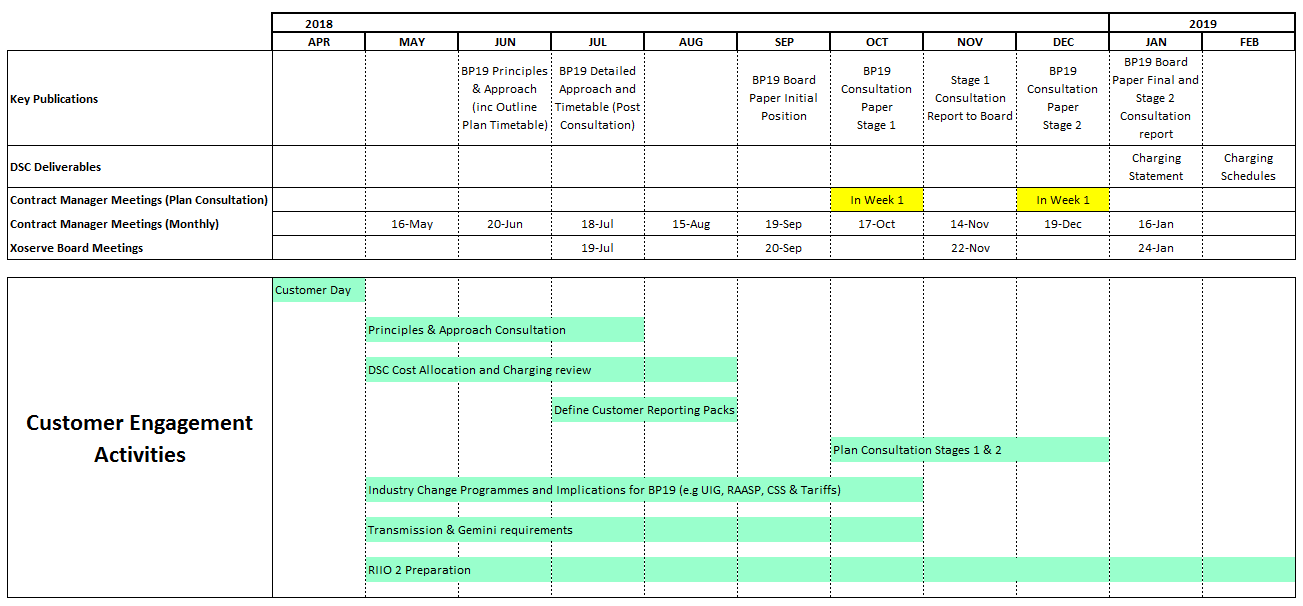 What do you think is the appropriate length for a  Customer consultation process?
Are there any important Customer deadlines we need to be aware of?